Playbook tool: 
Pain points diagram template
November 2023
‹#›
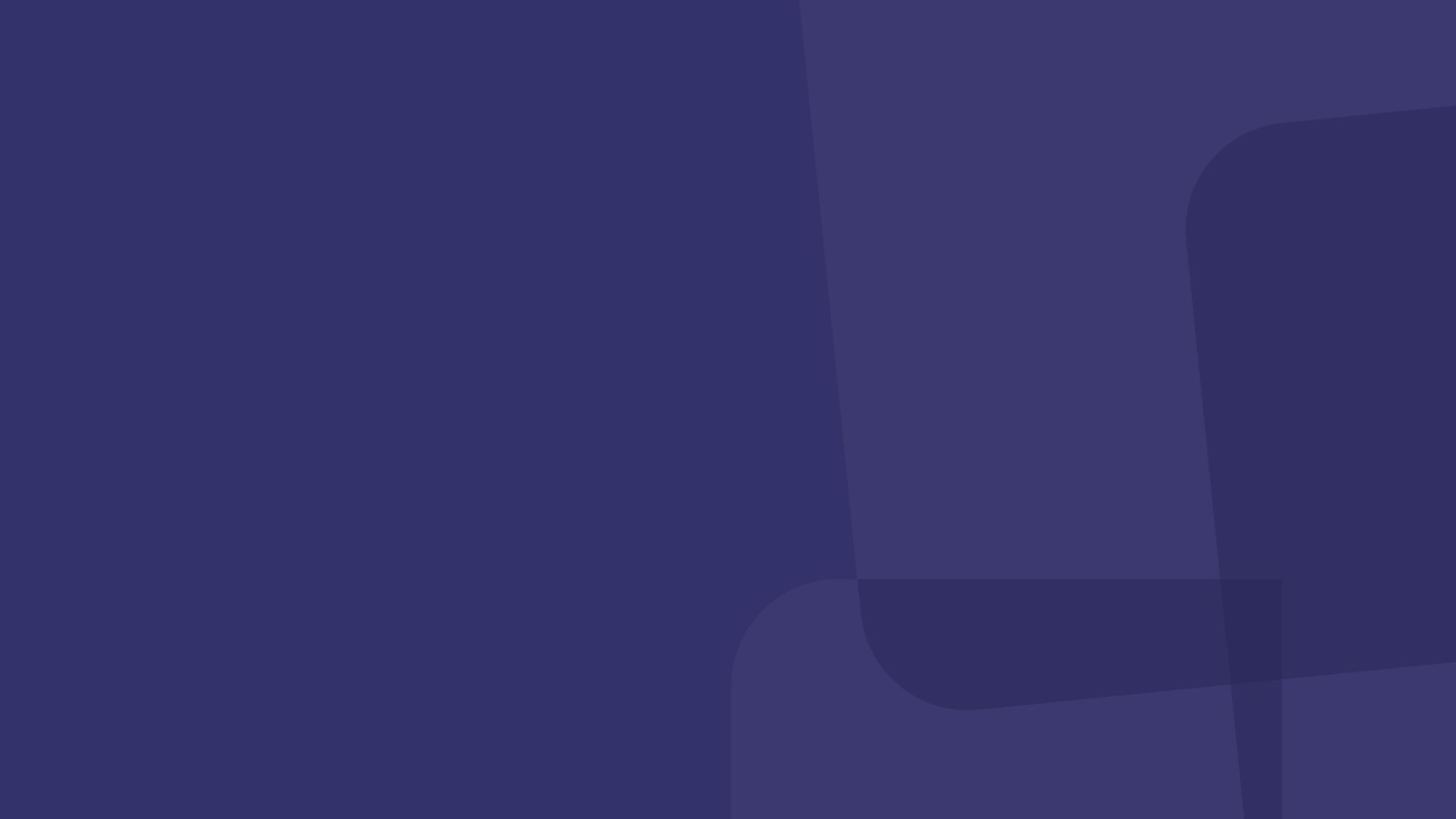 ‹#›
How to use
work through each row in the diagram and establish the different pain points being experienced
where possible draw on evidence gathered directly from residents/staff for each area. 
expressing the pain in the first person will help you get closer to the pain points directly felt for any given group
continue until you have reached the box at the bottom 
discuss if this could be the root cause
Pain points diagram
Tracing a problem from service level through to its systemic root cause
‹#›
e.g. “I can’t get support from the council as they’re saying I’m not on their system”
e.g. “I can’t see information about my client from another council service.”
“Our CRM system doesn’t allow us to share data”
e.g. “We’ve tried to run a project to improve our CRM but it failed”
e.g. “We don’t have the data available to make good decisions so we just guess.”